Predicting Replicated Database Scalability
Sameh Elnikety,  Microsoft Research  Steven Dropsho,  Google Inc.
Emmanuel Cecchet,  Univ. of Mass.Willy Zwaenepoel,  EPFL
[Speaker Notes: 1 = 1280 * 800
2=   1024 * 768
Extend desktop onto this monitor
Presentation mode off, two screens]
Motivation
Environment
E-commerce website
DB throughput is 500 tps
Is 5000 tps achievable?
Yes: use 10 replicas
Yes: use 16 replicas 
No:   faster machines needed
How tx workload scales on replicated db?
Single
DBMS
2
[Speaker Notes: How? Two designs.]
Multi-Master         Single-Master
Master
Replica 1
Slave 1
Replica 2
Slave 2
Replica 3
3
Background: Multi-Master
Standalone
DBMS
Replica 1
Load 
Balancer
Replica 2
Replica 3
4
Read Tx
Read tx does not change DB state
Replica 1
Load 
Balancer
Replica 2
T
Replica 3
5
Update Tx
Update tx changes
DB state
Replica 1
Cert
Load 
Balancer
Replica 2
T
ws
ws
ws
ws
Replica 3
6
Additional Replica
Replica 1
Cert
Load 
Balancer
Replica 2
T
ws
ws
ws
Replica 3
Replica 3
Replica 4
7
[Speaker Notes: Model shows this]
Coming Up …
Standalone DBMS
Service demands
Multi-master system
Service demands
Queuing model
Experimental validation
8
Standalone DBMS
Required
readonly tx: R 
update tx:    W
Transaction load
readonly tx: R 
update tx:    W / (1 - A1)
Single
DBMS
Abort probability is A1 
  Submit W / (1 - A1) update tx
	Commited tx: W
	Aborted tx:     W ∙ A1 / (1- A1)
9
Standalone DBMS
Required
readonly tx: R 
update tx:    W
Transaction load
readonly tx: R 
update tx:    W / (1 - A1)
Single
DBMS
10
Service Demand
11
Multi-Master with N Replicas
Required (whole system of N replicas)
Readonly tx: N ∙ R 
Update tx:     N ∙ W 
Transaction load per replica
Readonly tx: R 
Update tx:     W / (1 - AN) 
Writeset:       W ∙ (N - 1)
12
MM Service Demand
Explosive cost!
13
[Speaker Notes: Important]
Compare: Standalone vs MM
Standalone:



Multi-Master:
Explosive cost!
14
[Speaker Notes: Than home]
Readonly Workload
Standalone:



Multi-Master:
Explosive cost!
15
[Speaker Notes: Than home]
Update Workload
Standalone:



Multi-Master:
Explosive cost!
16
[Speaker Notes: Than home]
Closed-Loop Queuing Model
17
[Speaker Notes: Assume you know all the values]
Mean Value Analysis (MVA)
Standard algorithm
Iterates over the number of clients
Inputs:
Number of clients
Service demand at service centers
Delay time at delay centers
Outputs:
Response time
Throughput
18
Using the Model
19
Standalone Profiling (Offline)
Copy of database
Log all txs, (Pr : Pw)
Python script replays txs
Readonly (rc)
Updates   (wc)
Writesets
Instrument db with triggers
Play txs to log writesets
Play writesets (ws)
20
MM Service Demand
Explosive cost!
21
Abort Probability
Predicting abort probability is hard
Single-master
No prediction needed 
Measure offline on master
Multi-master
Approximate using


Sensitivity analysis in the paper
22
Using the Model
1 ms
1.5 ∙ fsync()
# clients, think time
23
Experimental Validation
Compare
Measured performance vs model predictions
Environment
Linux cluster running PostgreSQL
TPC-W workload
Browsing (5% update txs)
Shopping (20% update txs)
Ordering (50% update txs) 
RUBiS workload
Browsing (0% update txs)
Bidding (20% update txs)
24
Multi-Master TPC-W Performance
Throughput               Response time
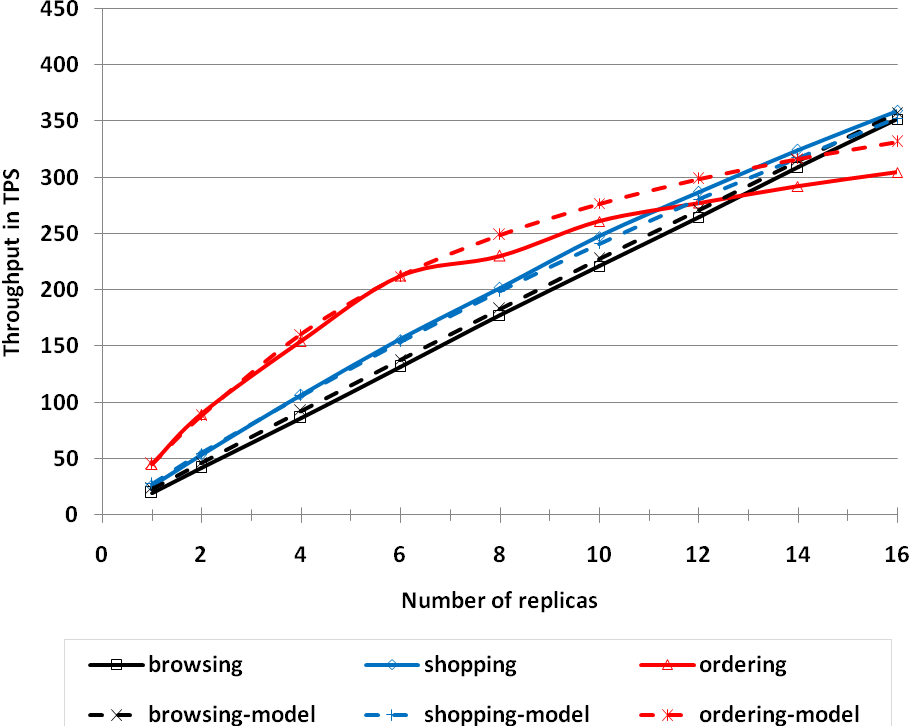 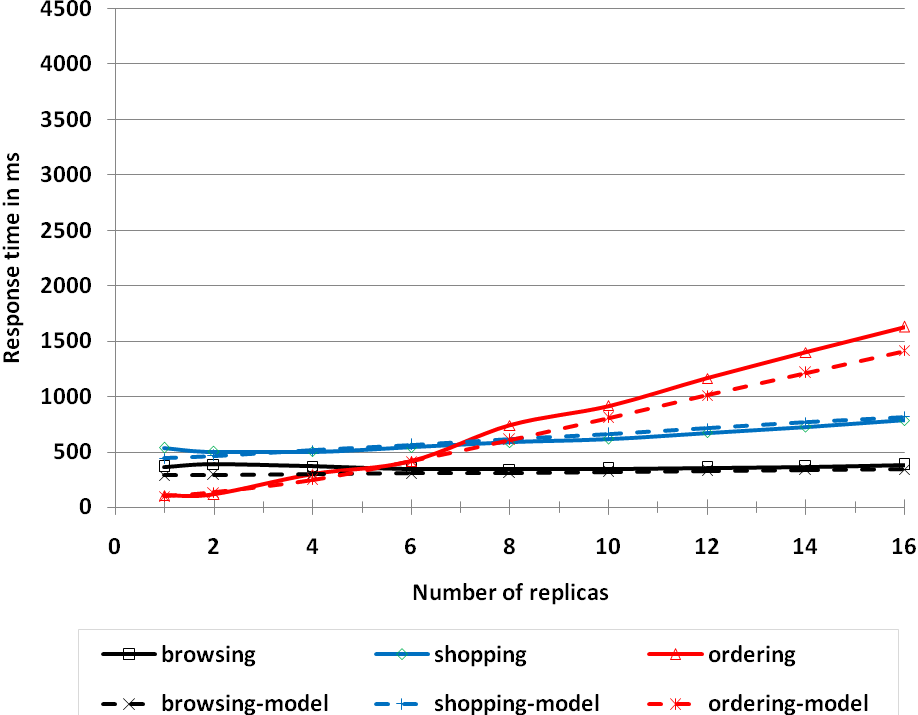 25
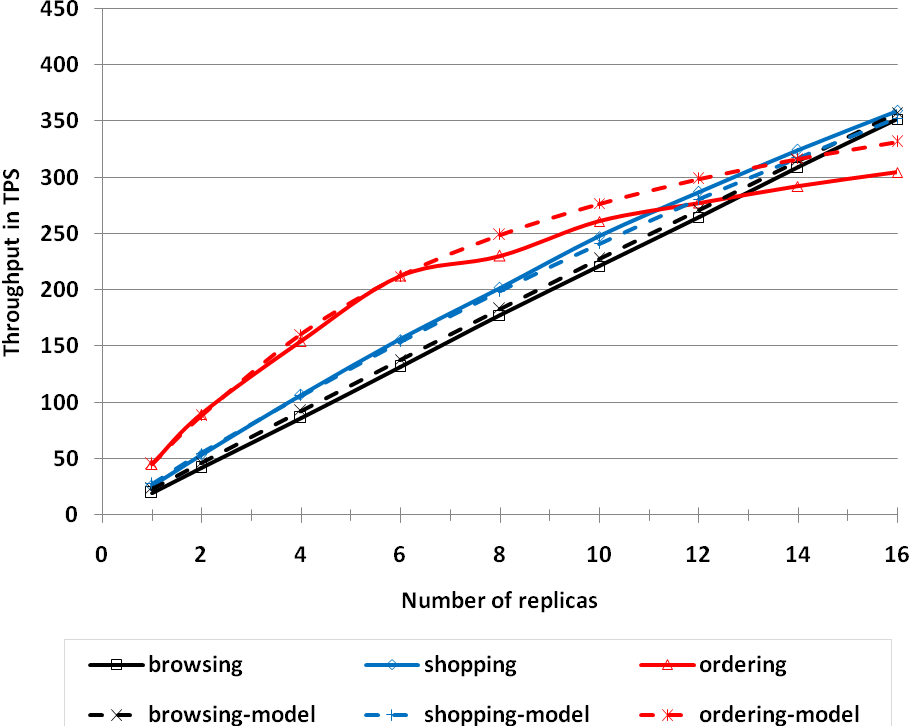 15%
6.7 X
Ordering, 50% u
15.7 X
Browsing, 5% u
26
Multi-Master RUBiS Performance
Throughput               Response time
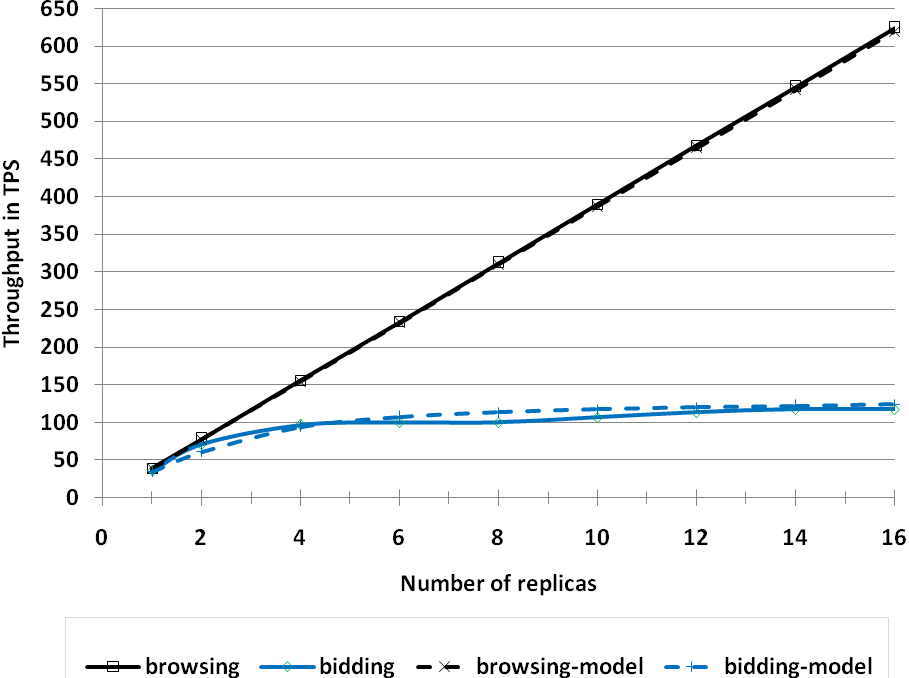 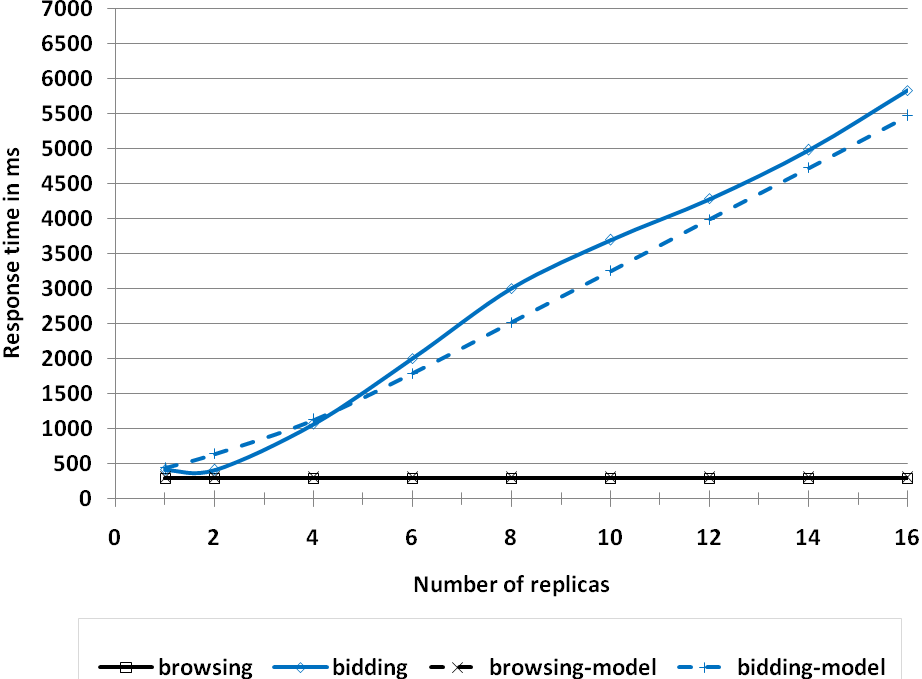 27
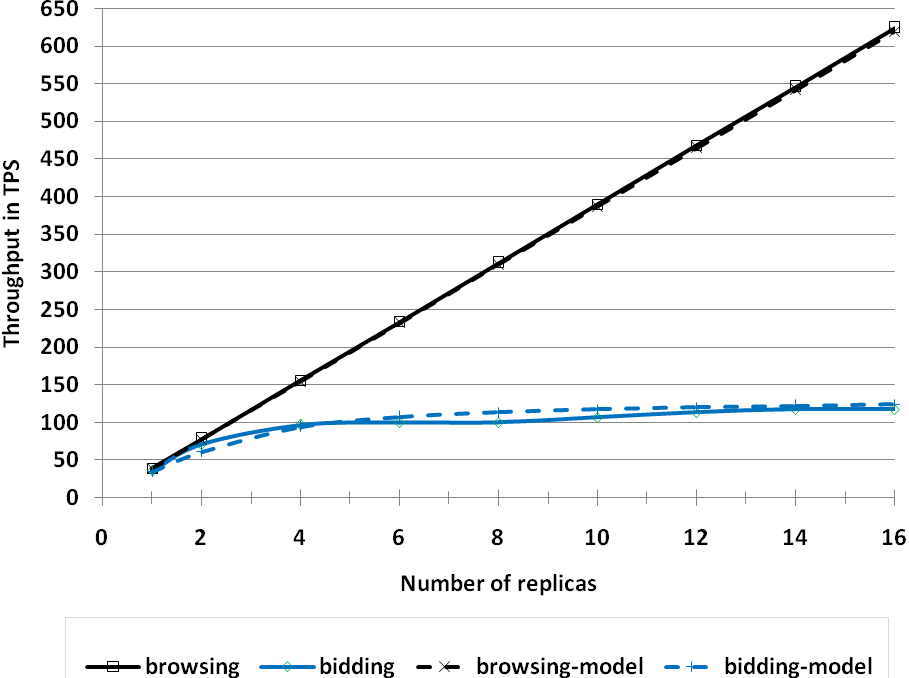 16 X
Browsing, 0% u
bidding, 20% u
3.4 X
28
Model Assumptions
Database system
Snapshot isolation
No hotspots
Low abort rates
Server system
Scalable server (no thrashing)
Queuing model & MVA
Exponential distribution for service demands
29
Checkout the Paper
Models
Single-Master
Multi-Master
Experimental results
TPC-W
RUBiS
Sensitivity analysis
Abort rates
Certifier delay
30
Related Work
Urgaonkar, Pacifici, Shenoy, Spreitzer, Tantawi. 
“An analytical model for multi-tier internet services and its applications.”  Sigmetrics 2005.
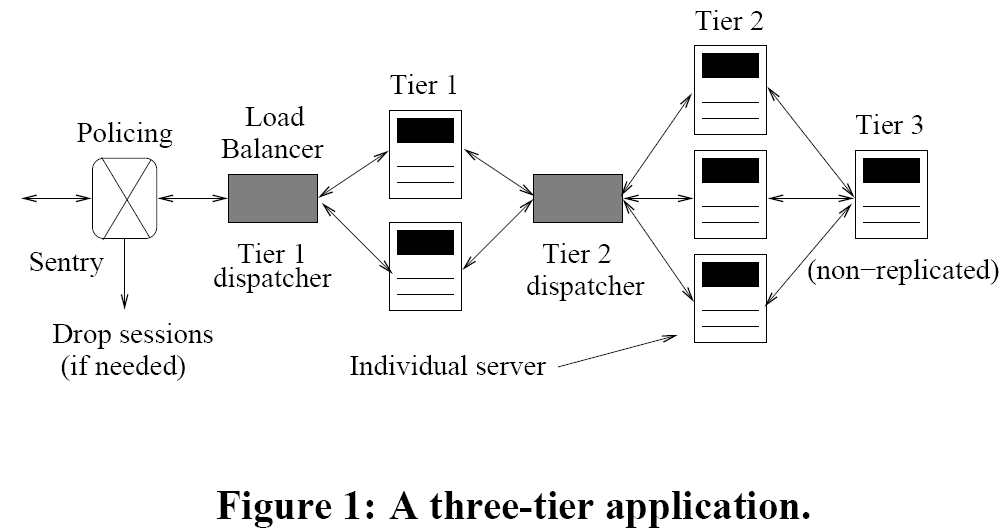 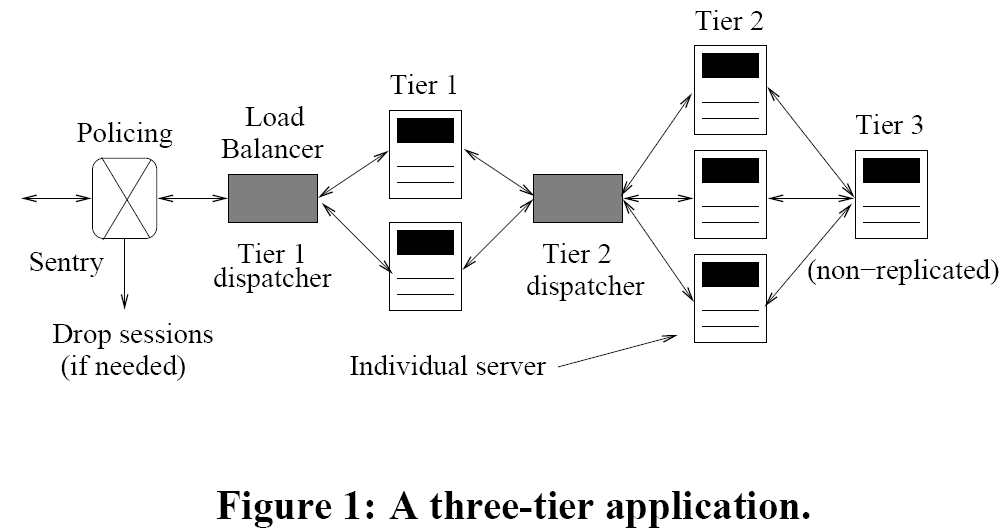 31
Conclusions
Derived an analytical model
Predicts workload scalability
Implemented replicated systems
Multi-master
Single-master
Experimental validation
TPC-W
RUBiS
Throughput predictions match within 15%
32
Danke Schön!
Questions?
Predicting Replicated Database Scalability
33